Using Aerosol Express (aka Giovanni-4)
with MODIS Aerosol Data
James G. Acker
NASA Goddard Earth Sciences Data and Information Services Center
(GES DISC)

October 1, 2014
Aerosol Express & Giovanni-4
The first public release of the next-generation Giovanni system, Giovanni-4, was named Aerosol Express because it operated exclusively atmospheric aerosol data.

This presentation will demonstrate the basic operations of Giovanni-4, and provide two basic case studies using the system.
The basic operations of Giovanni-4, like its predecessor system,
are:

 Selecting the desired visualization type;
 selecting the time period of interest;
 selecting the spatial area of interest;  and
 selecting the data variables to be plotted.
The following slides will demonstrate each of these operations.
The Giovanni-4 Interface
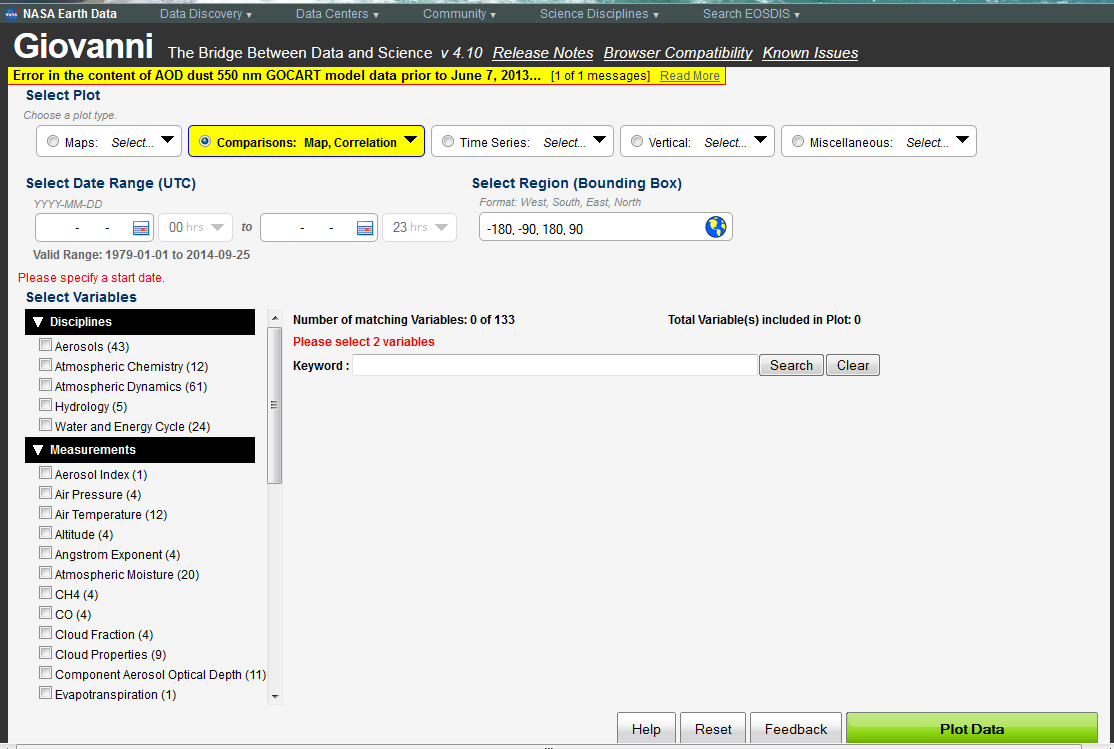 Selecting a Visualization Type
Selecting a Data Product
Selecting a Time Period
Selecting a Spatial Region
Result
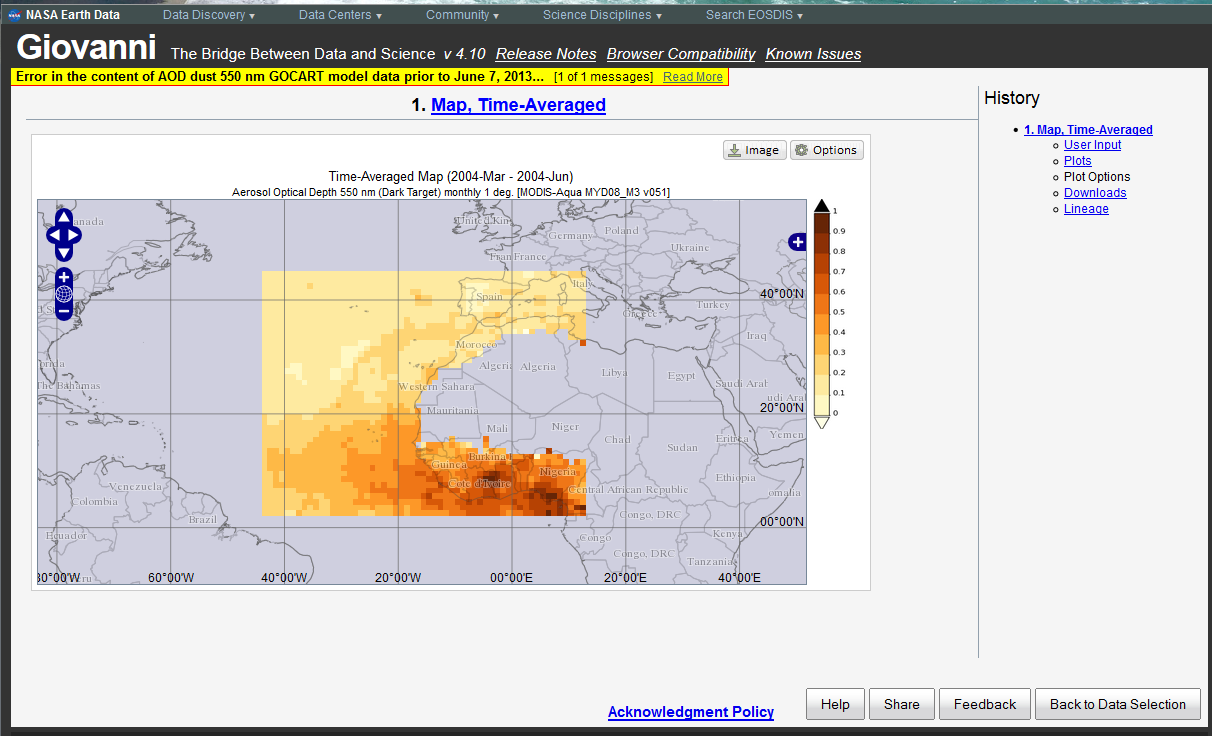 Plot Options
(palette and range)
Image download
Report a problem or make a suggestion
Do it again
Image Download 
(PNG;  GeoTIFF also available)
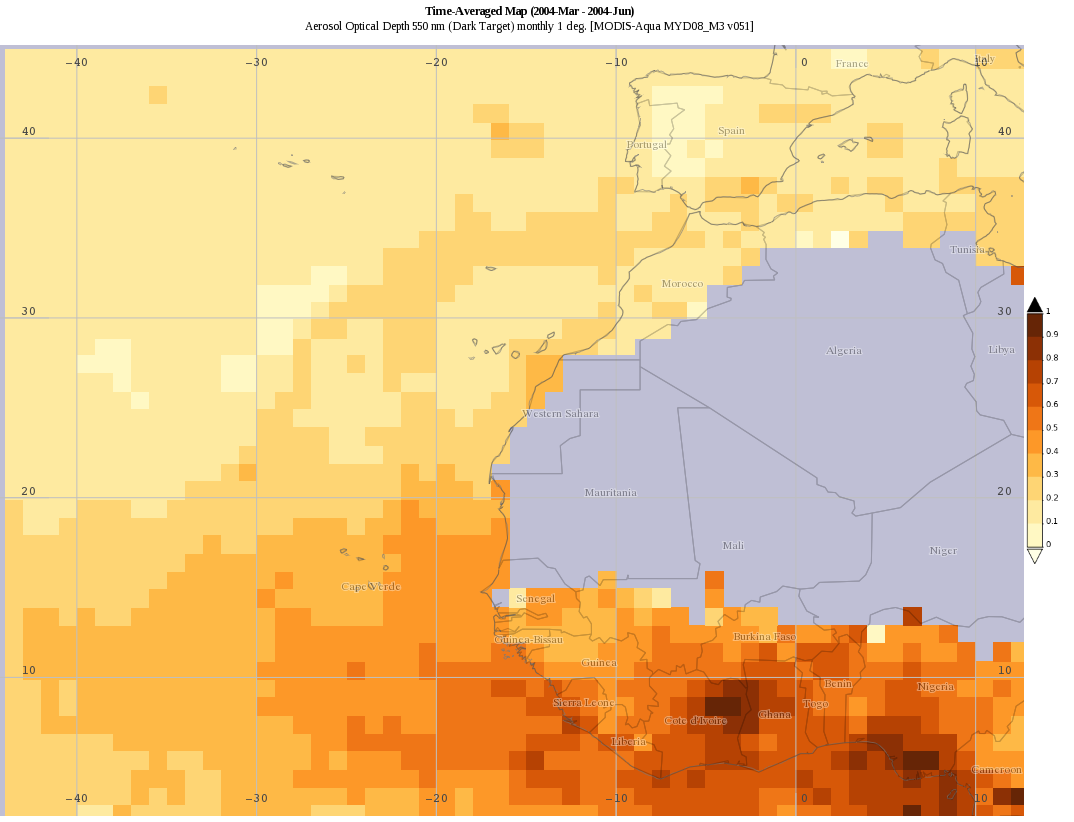 Unsmoothed 
(default)
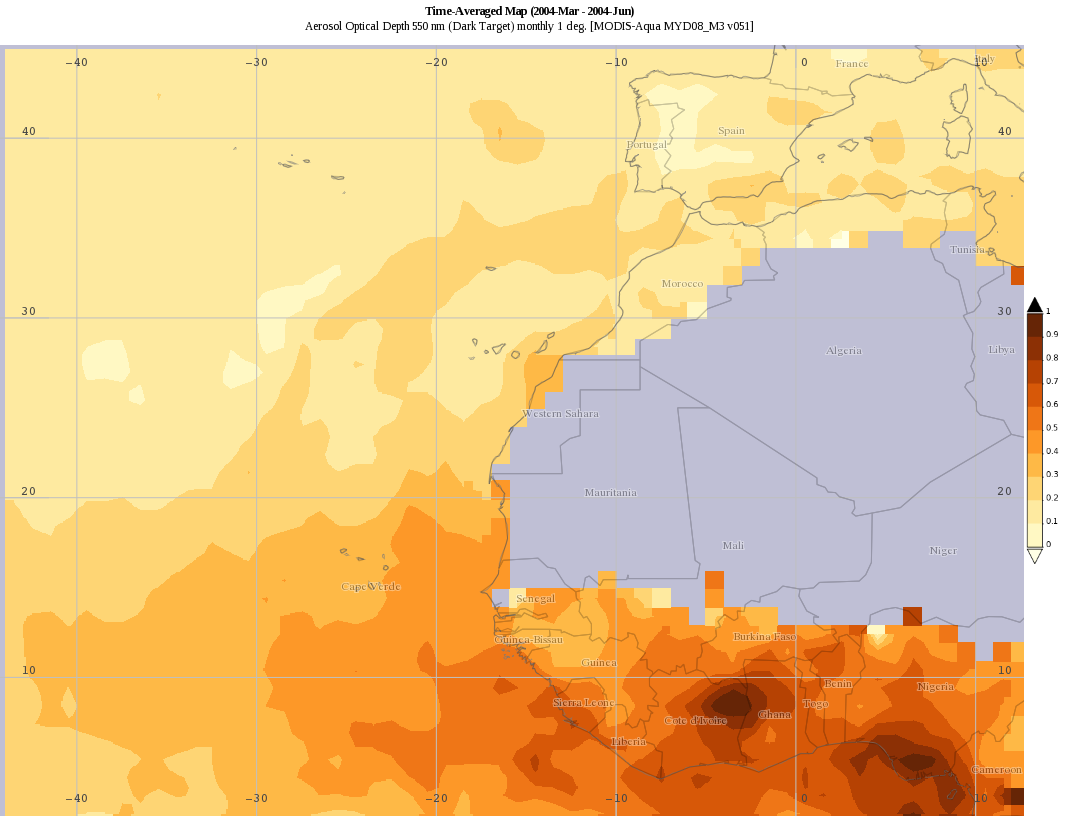 Smoothed plotting option
Share-able URLs !
http://giovanni.gsfc.nasa.gov/giovanni/#service=INTERACTIVE_MAP&starttime=2004-03-01T00:00:00Z&endtime=2004-06-30T23:59:59Z&bbox=-44.2969,2.3203,12.6563,45.2109&data=MYD08_M3_051_Optical_Depth_Land_And_Ocean_Mean_Mean&variableFacets=dataFieldDiscipline%3AAerosols%3B
The URL for this session:
Time-Series Case Studies
I.  A “Normal” Time – Series
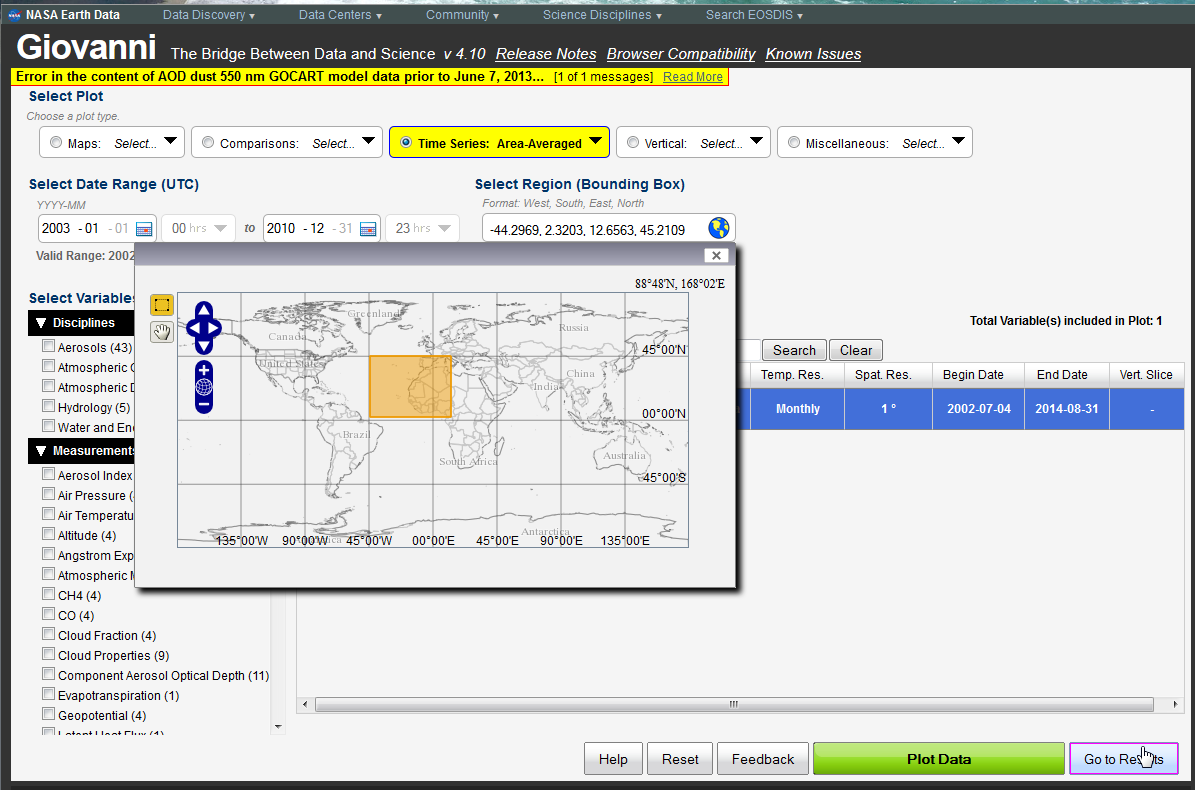 Result
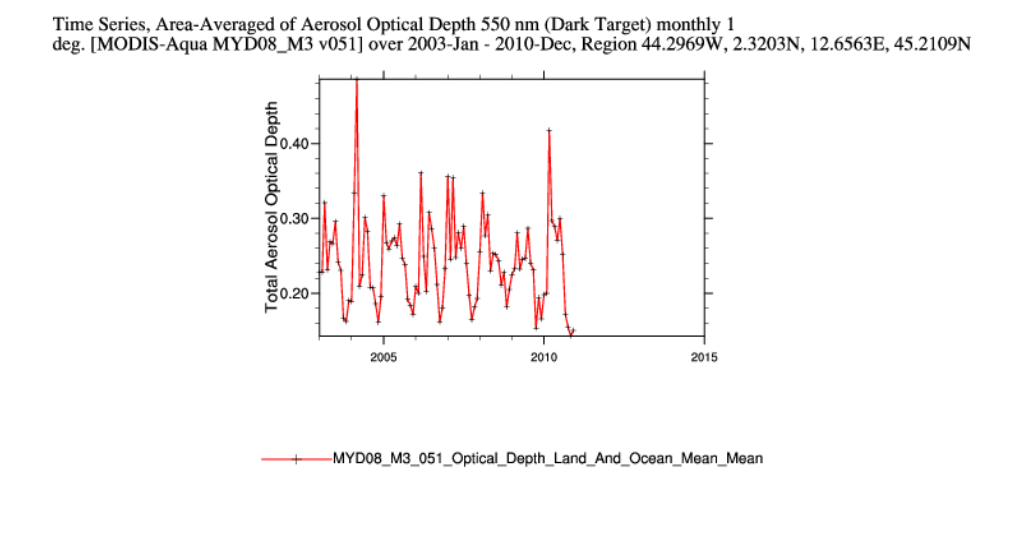 Time-Series Case Studies
II. A Seasonal Time – Series
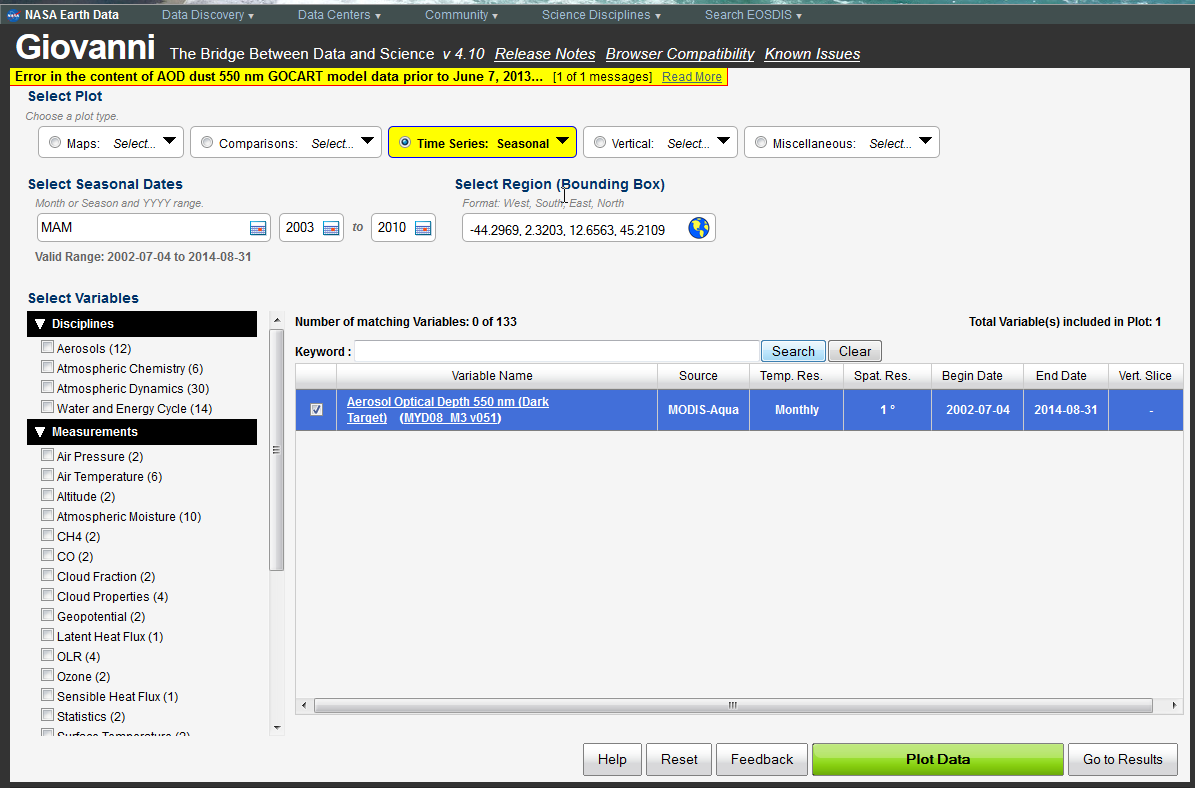 Result
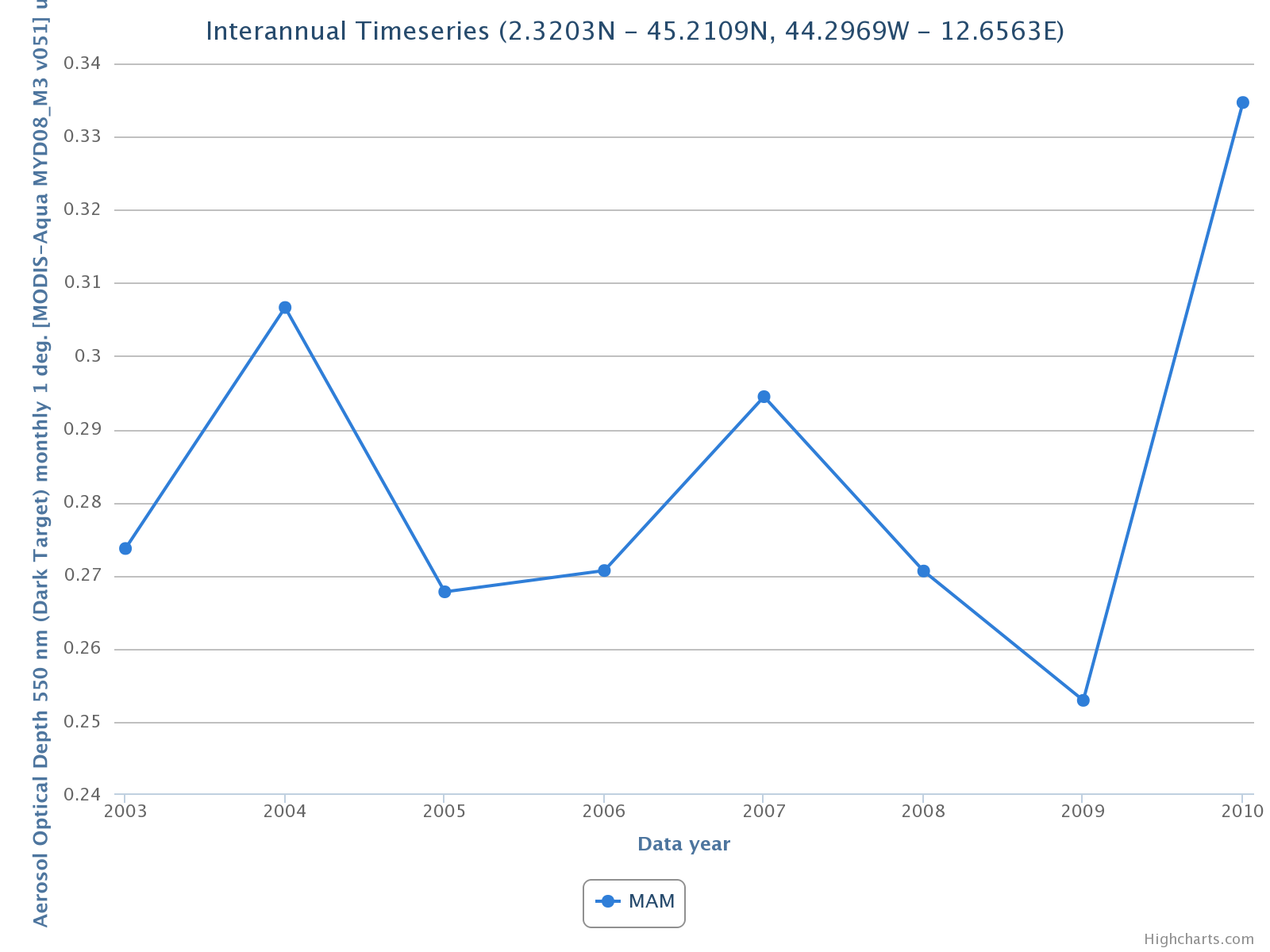 Interactive Scatter Plot :
Compare MODIS-Terra AOD 
to MODIS-Aqua AOD
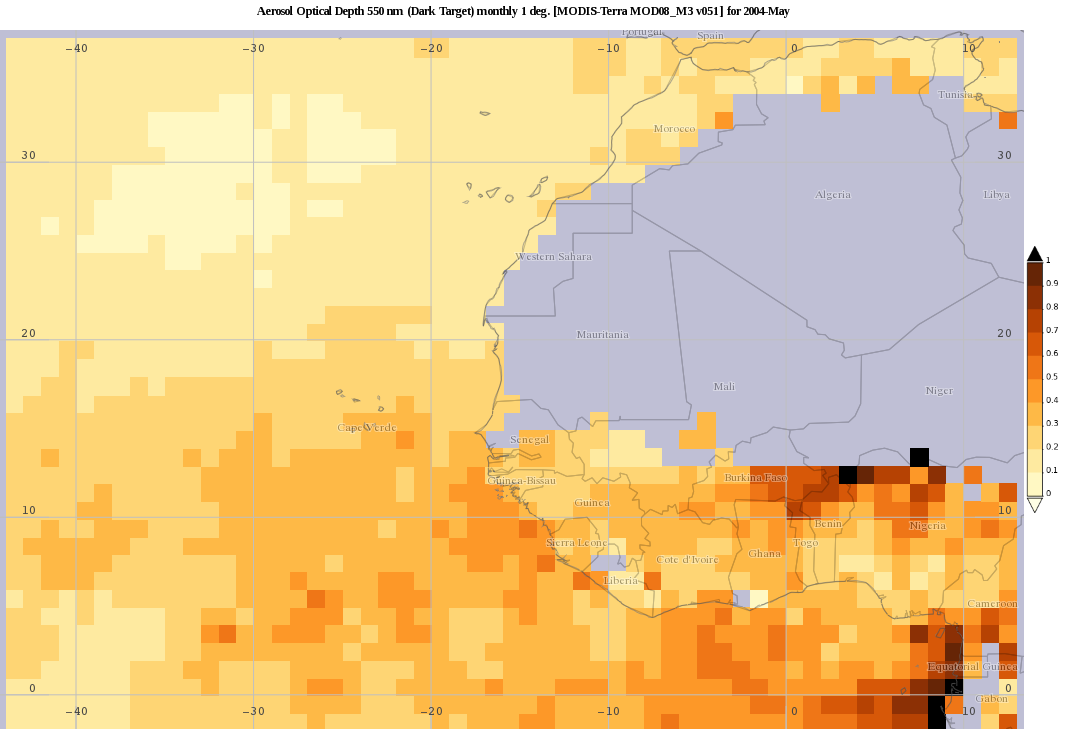 MODIS-Terra AOD
May 2004
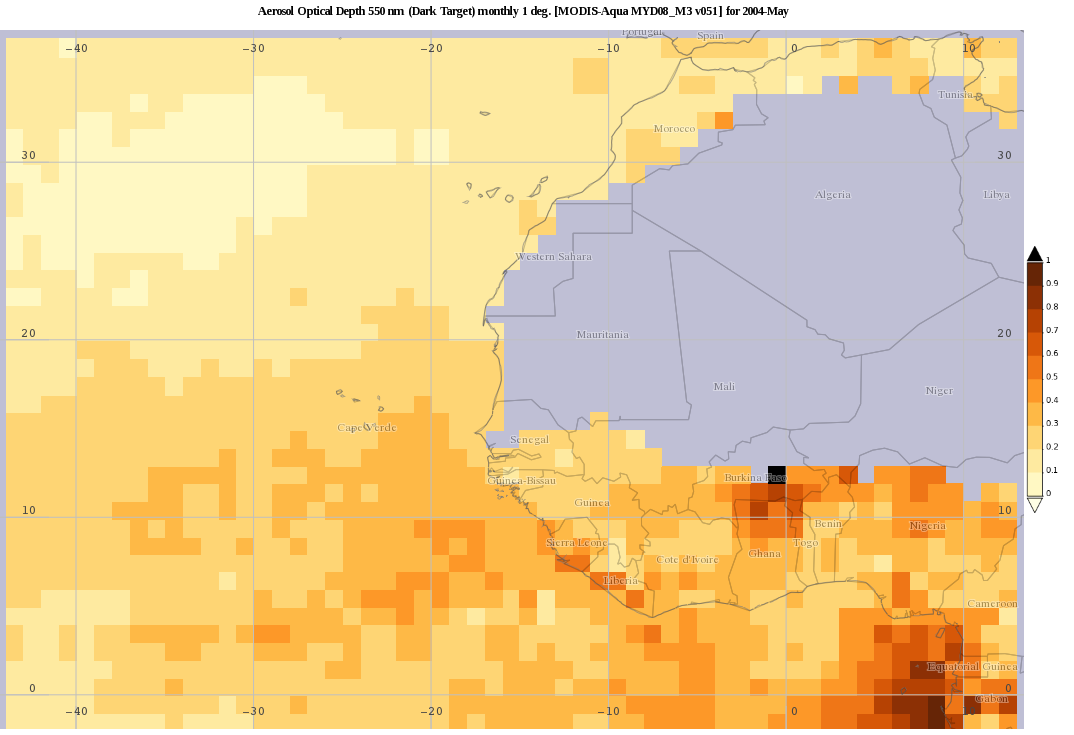 MODIS-Aqua AOD
May 2004
Interactive Scatter Plot :
Compare MODIS-Terra AOD 
to MODIS-Aqua AOD
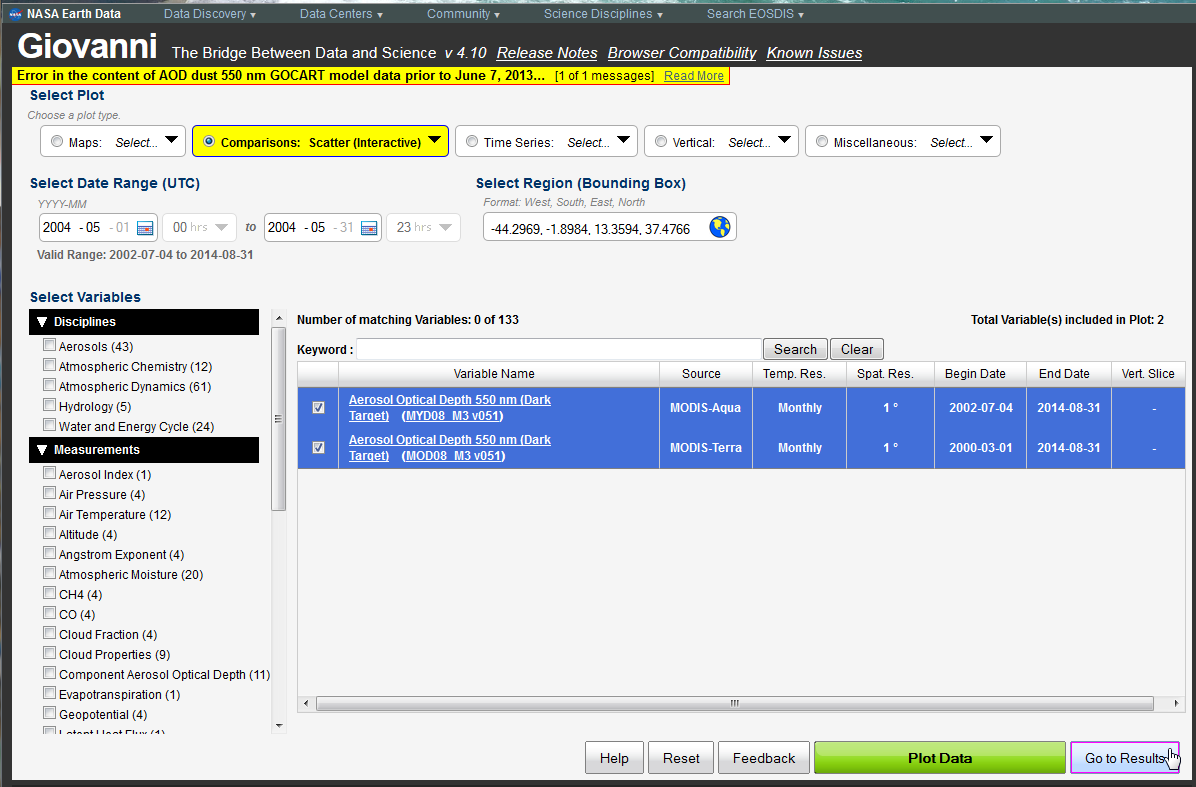 Choose 2 variables to compare
Interactive Scatter Plot :
Compare MODIS-Terra AOD 
to MODIS-Aqua AOD
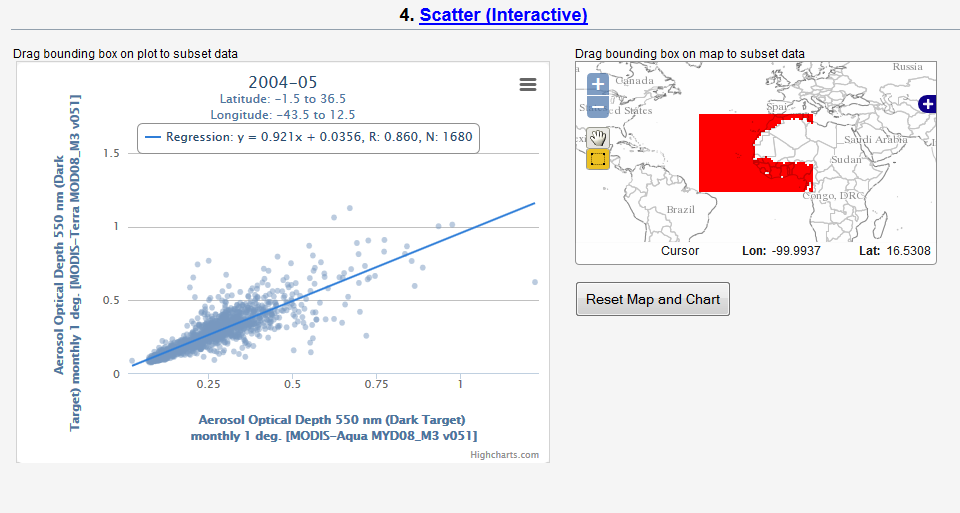 Interactive Scatter Plot :
Compare MODIS-Terra AOD 
to MODIS-Aqua AOD
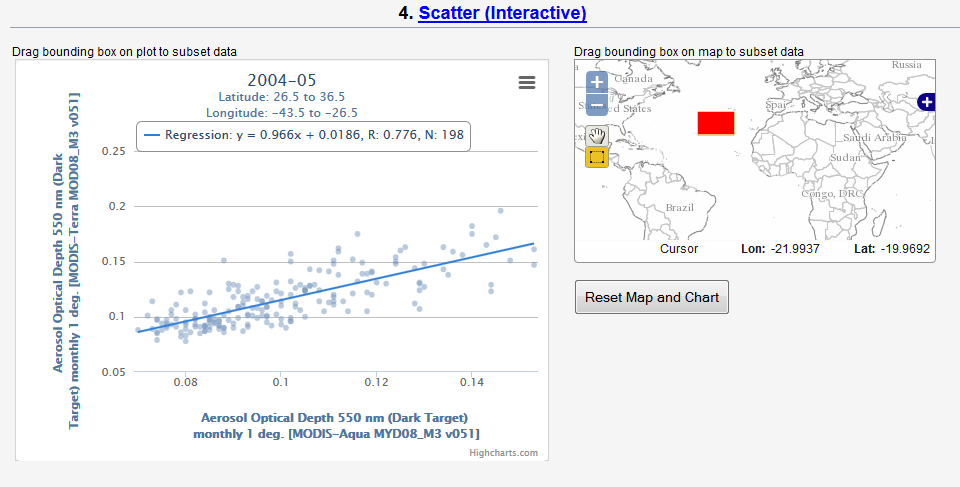 Interactive Scatter Plot :
Compare MODIS-Terra AOD 
to MODIS-Aqua AOD
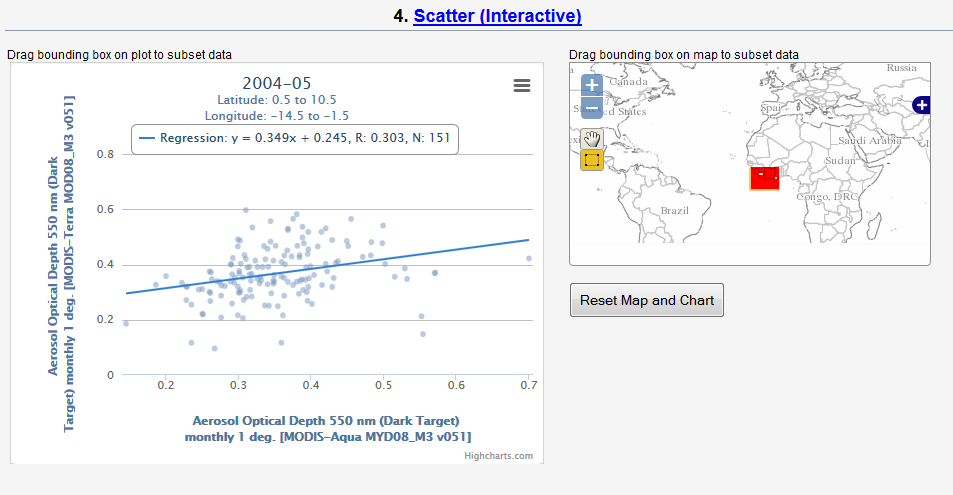 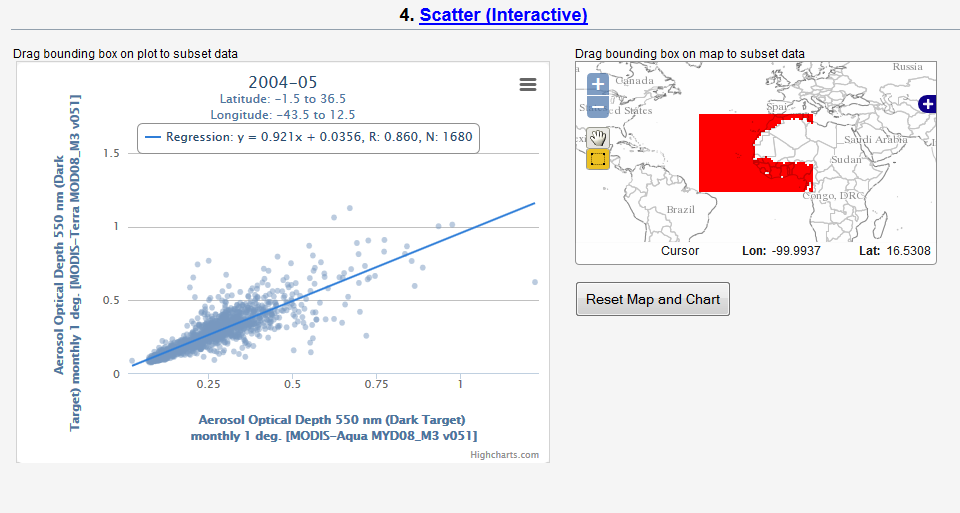 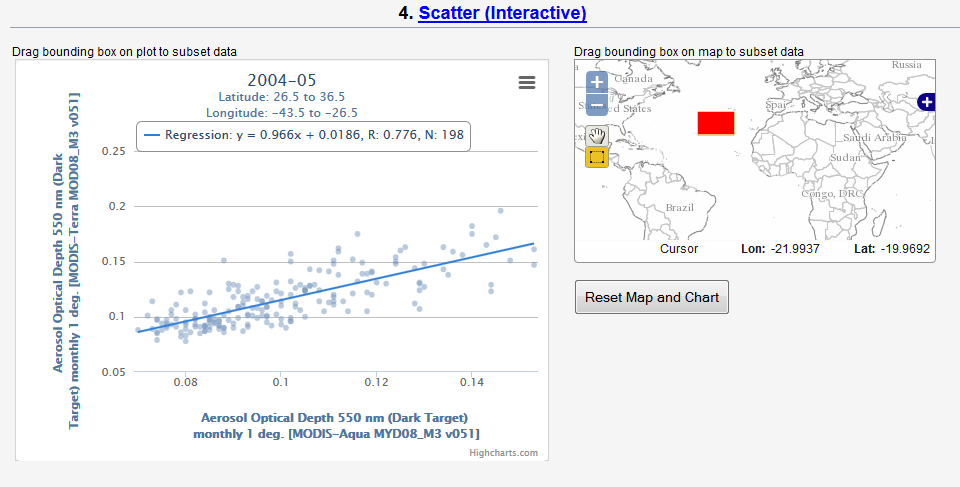 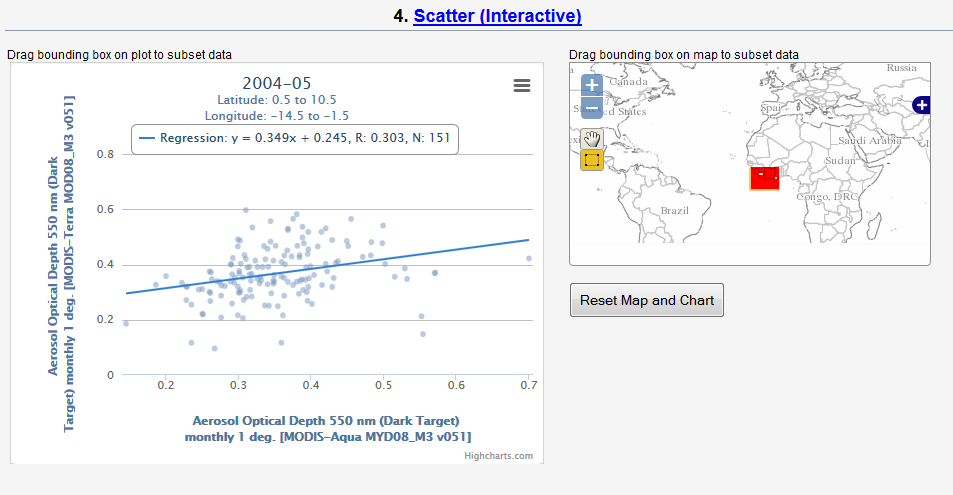 Thank you for attending this demonstration of Giovanni-4 today.



Any questions?